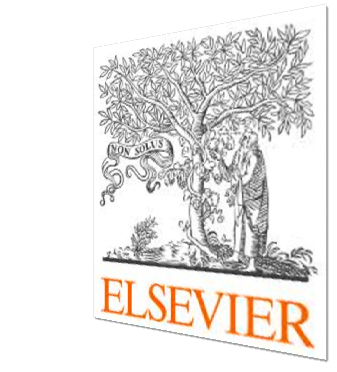 How to write a scientific paper?
“Elsevier® journal finder”
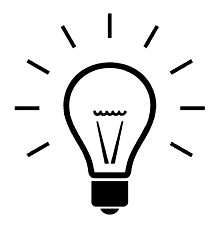 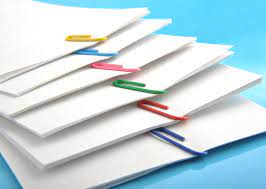 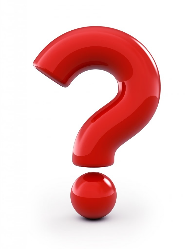 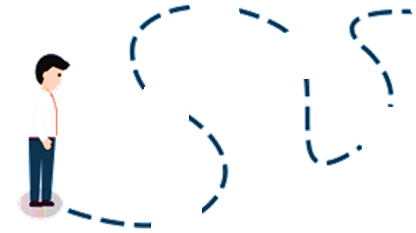 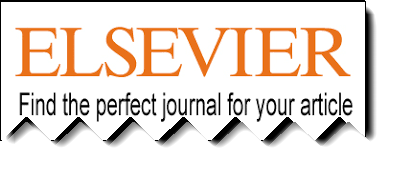 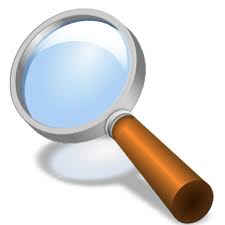 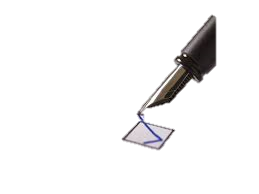 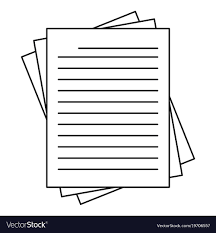 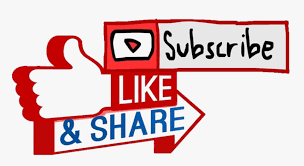 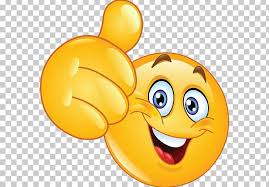 www.agrimetsoft.com
https://youtube.com/AgriMetSoft/
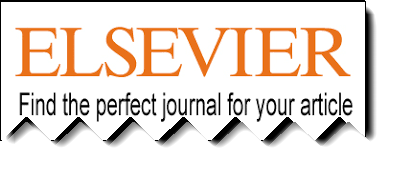 What is Elsevier journal finder?
2
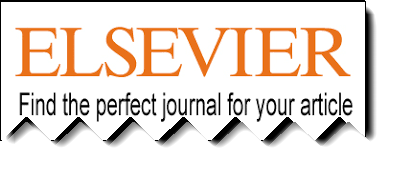 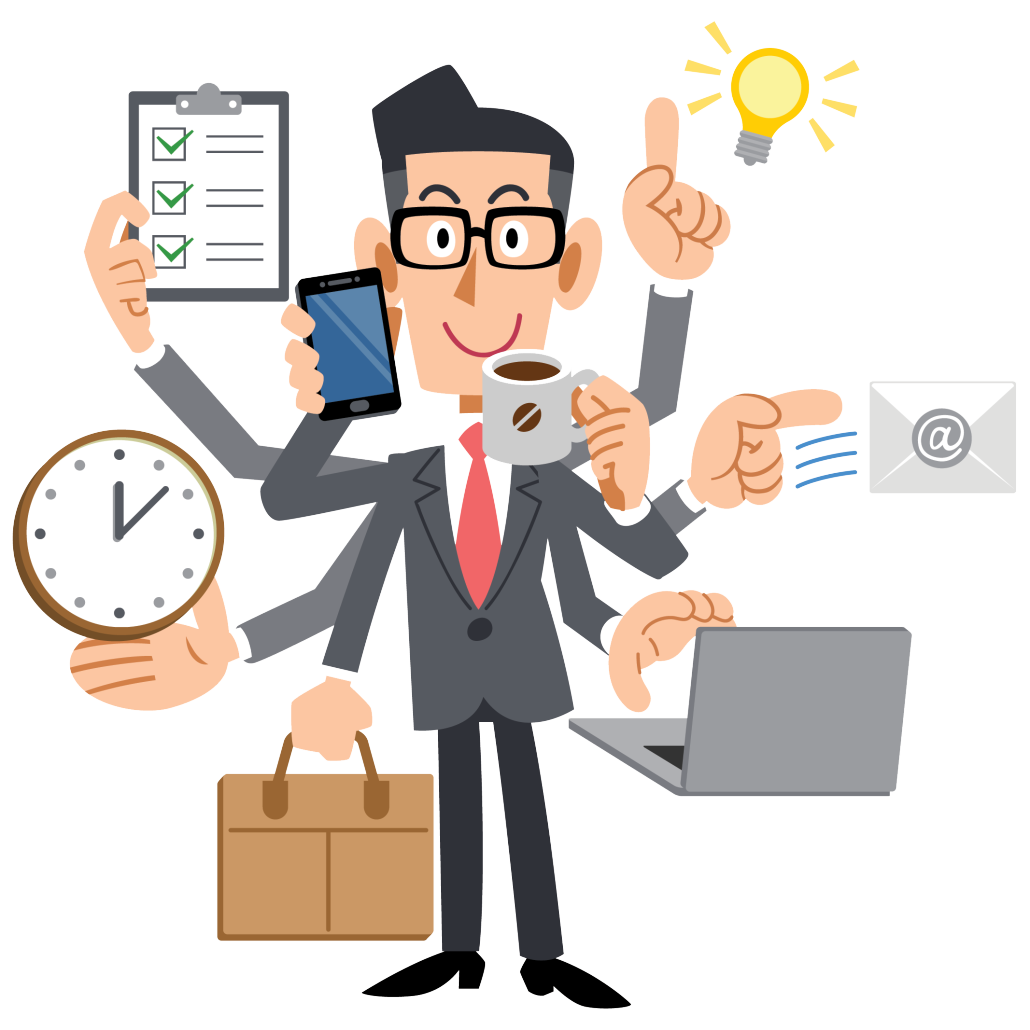 3
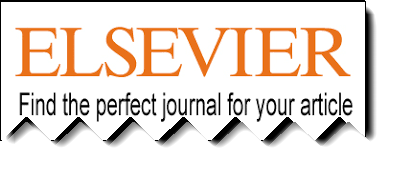 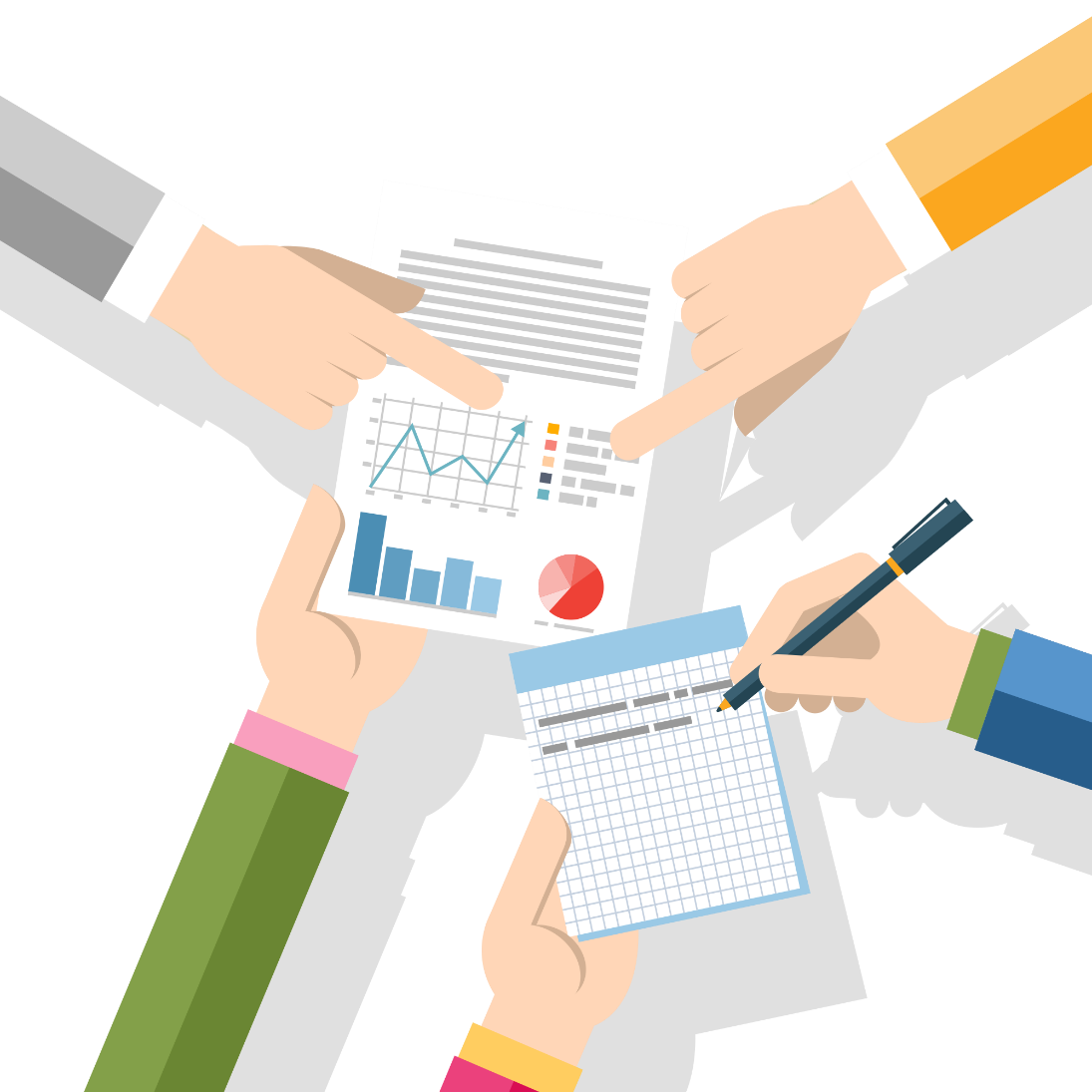 4
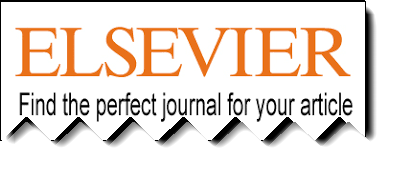 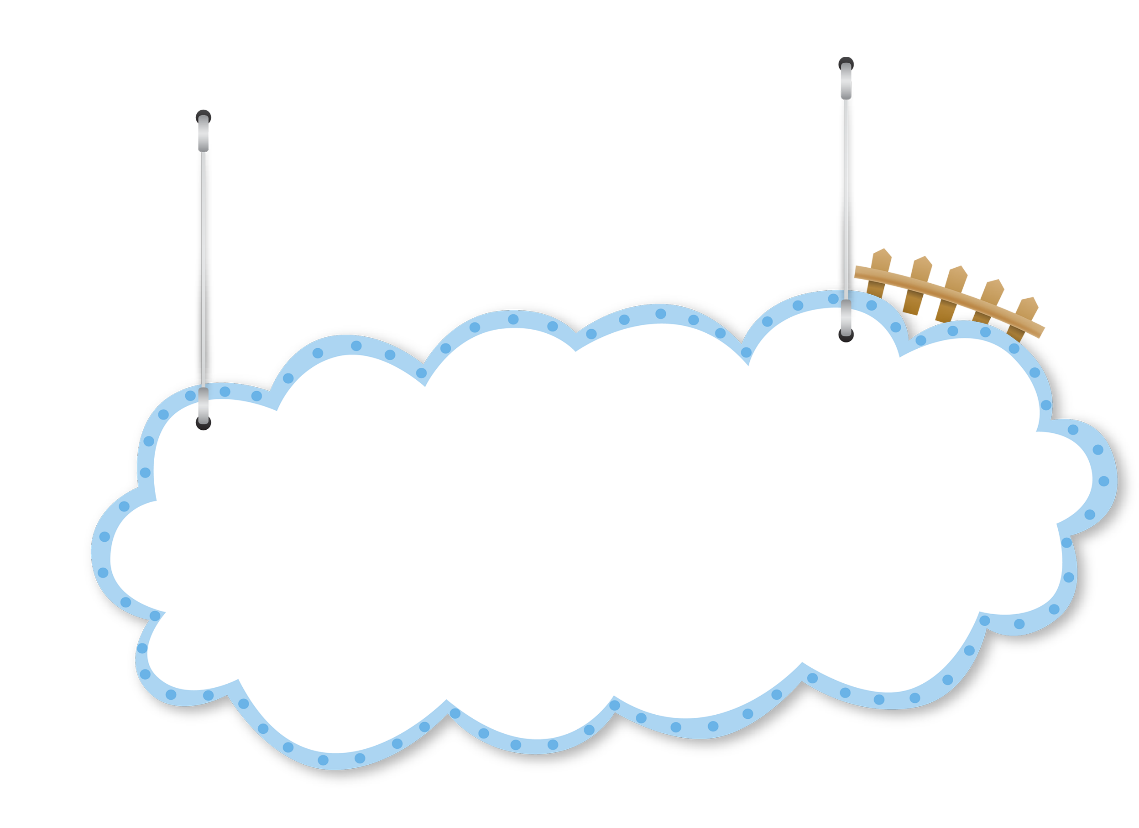 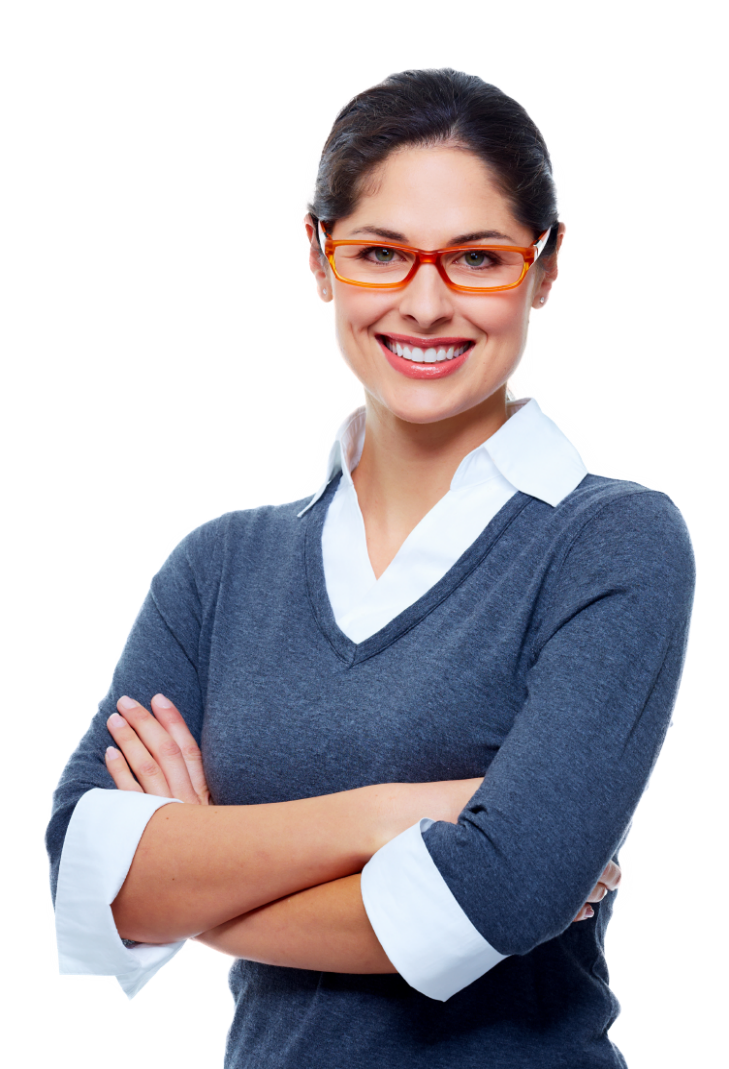 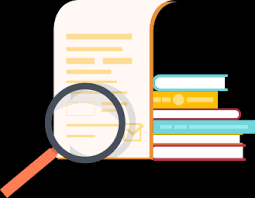 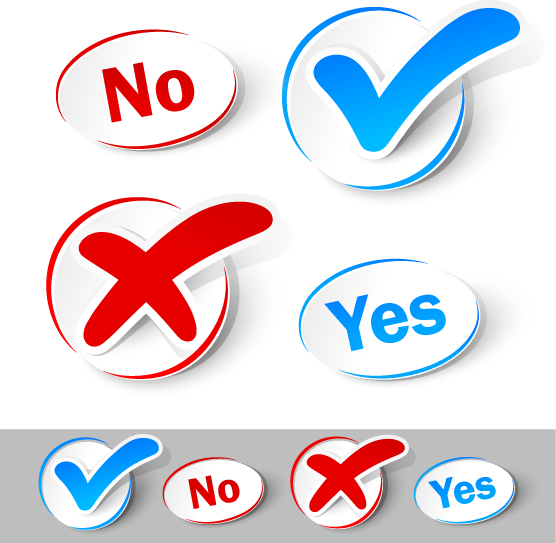 5
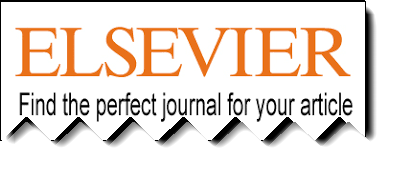 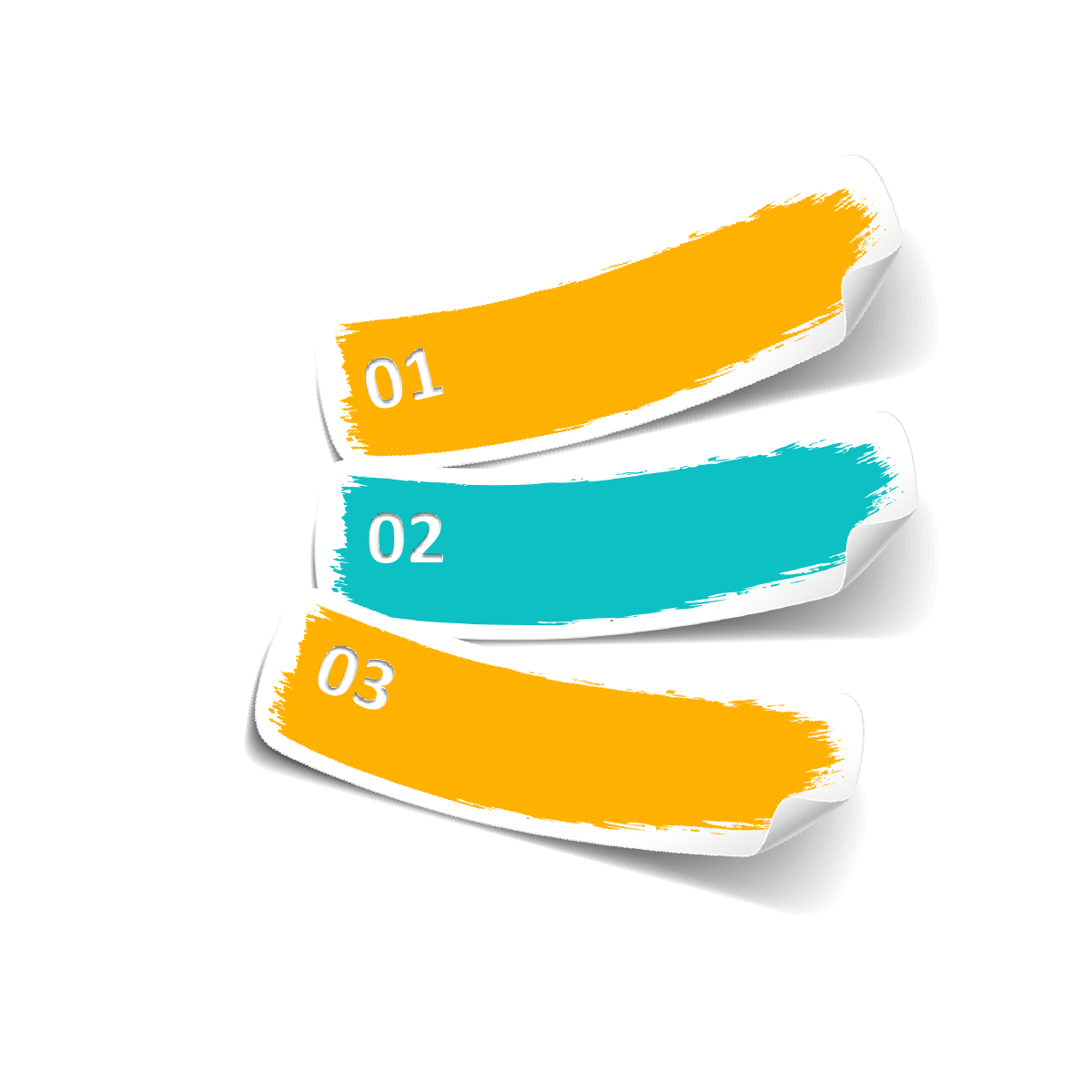 Slowing career progress
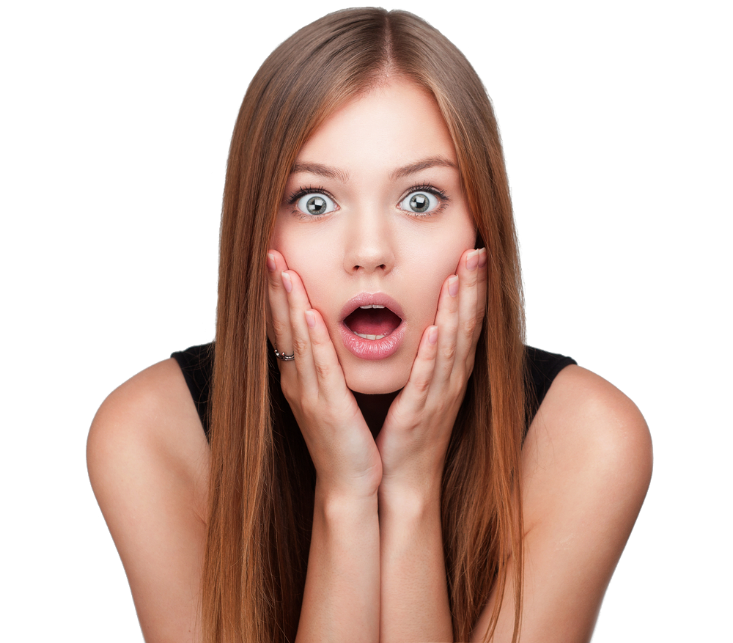 Missing opportunities
Losing your thesis score
6
[Speaker Notes: With the presence of the Internet, researchers no longer need access to hard copies of their desired journals to keep in touch with the most recent developments. The latest research is disseminated in many ways, including blogs, universities' websites, social media sites, and OA journals that are freely available to anyone with Internet access.]
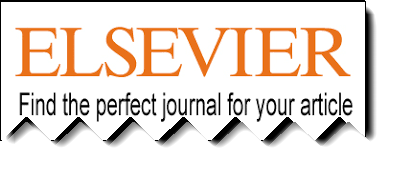 What is Elsevier journal finder?
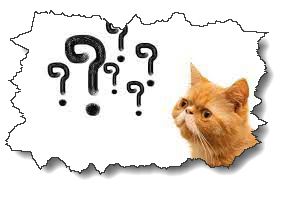 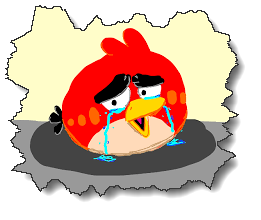 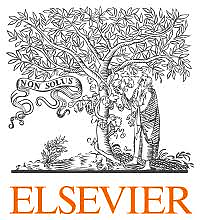 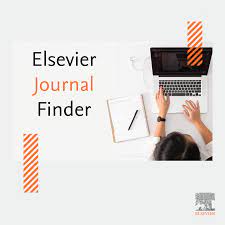 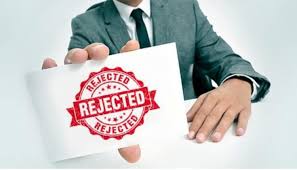 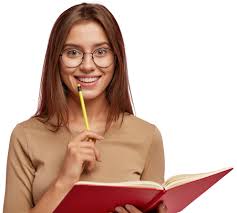 7
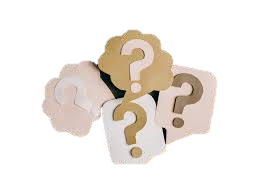 What are the other publishers?
Watch 
the next video
Springer
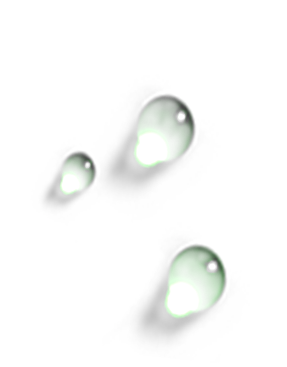 IEEE
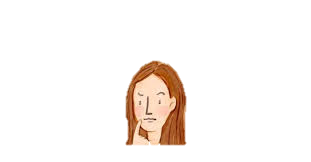 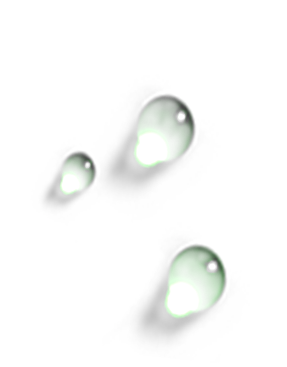 Wiley
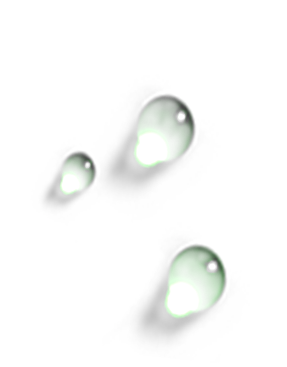 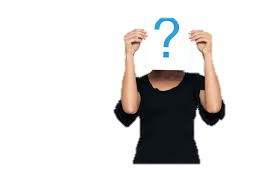 8
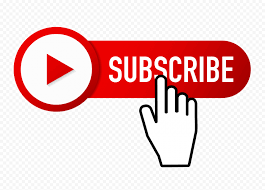 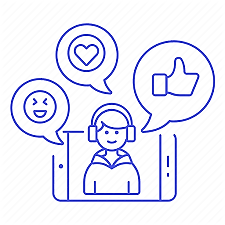 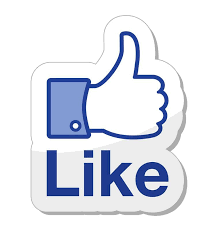 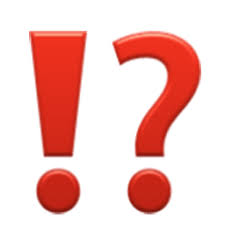 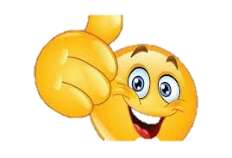 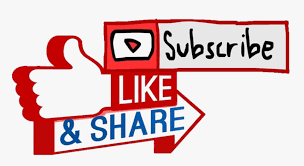 www.agrimetsoft.com
https://youtube.com/AgriMetSoft/
[Speaker Notes: Please hit the thumbs up button and don’t forget to subscribe !]